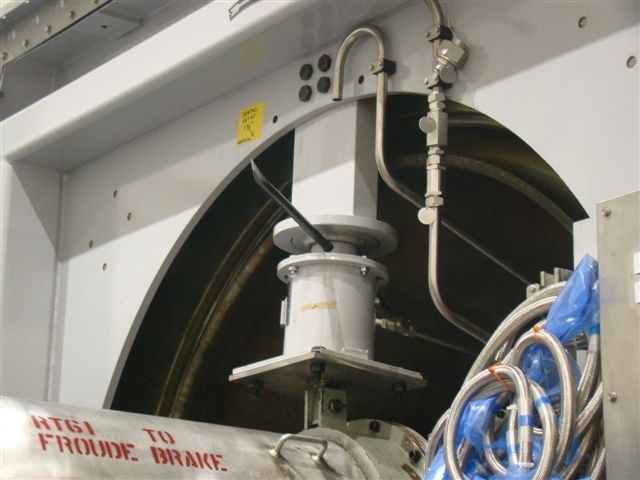 Pry Bar Inserted in spring to remove Coupling.